RUSSIAN TREASURY
Managing cash flows and balances at the Single Treasury Account
March 2016
RUSSIAN TREASURY
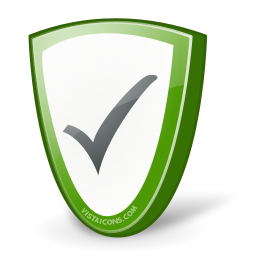 Section I
Single Treasury Account operations;planning and forecasting funds at the Single Treasury Account
3-9
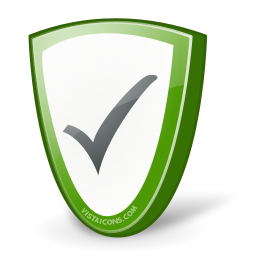 Section IIManaging liquidity at the Single Treasury Account in 
the Russian Federation
10-16
2
Section I STA operations; planning and forecasting funds at STA
Key cash management elements
Limiting expenditures
STA – aggregate accounts for federal budget funds;

     Cash – concentration – system for provision and consolidation of funds;

BESP – Banking Electronic Speed Payment System, providing for cash concentration;

     Liquidity planning and STA balances targeting – key element in STA cash flow management;

 Active and passive operations – operations for unconditional performance of budget commitments and management of idle funds;

     “Documentary” operations – mechanism for treasury support of contracts, allocation of subsidies, investments and contributions («treasury letters of credit»);

Limiting expenditures – setting limits for financing.
Cash - concentration
BESP
Liquidity planning and STA balances targeting
STA
Active and passive operations
“Documentary” operations
3
Single Treasury Account Operations
TOFT 2
TOFT 84
TOFT 1
TOFT 85
. . .
85 Federal Treasury Departments
Single
 Treasury 
Account
Consolidation of regional account balances 
(cash-concentration)
Daily support to regional accounts (t+1)
transfers
Sovereign Wealth 
Funds
4
Procedures for planning and forecasting federal budget implementation
Exchange of state secret data is performed outside the information system
CCBF, CAF, CCAF
FT
Uniform Information System of Russian Finance Ministry

597 various forms:
 182 forms for revenue;
 210 forms for expense;
 6 forms for FB deficit financing sources;
 91 explanatory notes for revenue;
 105 explanatory notes for expense;
 3 explanatory notes for FB deficit financing sources;
Phase 1
FM
Phase 2
Expense forecasting under PF of the RF
Phase 3
STA status information generated
5
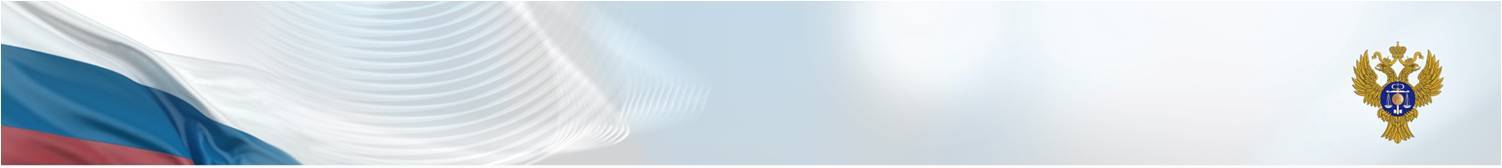 Change dynamics for budget and off-budget fund balances for 2015 (RUR bn)
Total budget funds
Off-budget funds
6
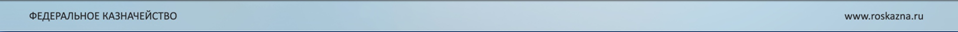 Single Treasury Account functions in new conditions
Лицевой счет
Лицевой счет
Лицевой счет
Лицевой счет
Лицевой счет
Лицевой счет
Лицевой счет
Лицевой счет
Лицевой счет
Лицевой счет
Лицевой счет
Targeting balances, defining ∑ for placement/raising
transfers
…...
Bank account № 30101
(DFT 85)
Bank account № 30101
(DFT 2)
Bank account № 30101
(DFT 1)
Correspondent account system
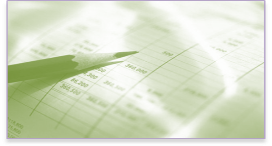 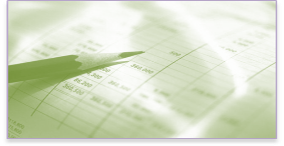 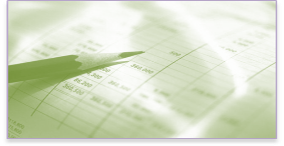 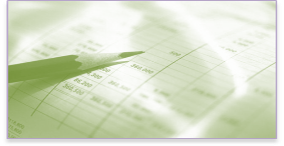 Treasury 
account
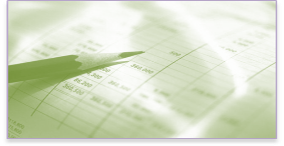 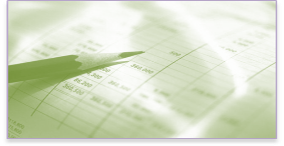 Treasury 
account
Treasury 
account
Treasury 
account
Treasury 
account
Treasury 
account
Cash budget planning and forecasting
Customer 
account
Customer 
account
Customer 
account
Customer 
account
Customer 
account
Customer 
account
Customer 
account
Customer 
account
Customer 
account
Customer 
account
Customer 
account
Customer 
account
7
Key activities to set up conditions for development of cash movement forecast for STA
8
Pre-requisites for efficient STA liquidity management
Development 
of cash budget 
forecasts
Continuous operation of the Single Treasury Account
  High-quality forecasts (short-, medium-, long-term)
  Extensive set of management tools
9
Section II STA liquidity management in the Russian FederationLiquidity Management Tools for Federal Budget Single Account
Forward REPO
Budget loans to municipalities
Currency swap
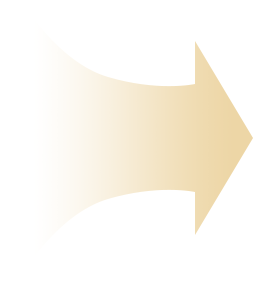 Overnight REPO transactions
April
2015
January
2015
FX deposits for 5 to 245 days
DEVELOPMENT PROSPECTS
Budget loans 
up to 50 days
November
2014
Budget loans to Russian regions
February 2014
Russian rouble deposits for 5 to 245 days
Short-term loans
April
 2008
10
Aggregate statistics for STA idle funds management 
in 2008 - 2015.
Total revenues – RUR 236,87bn
Total funds placed -  RUR 52 162,16bn.
Total revenues -  RUR 75,11bn
2015 revenue plan (deposits, repo, loans)
Above plan performance
11
Placement of funds to bank deposits
Contracts
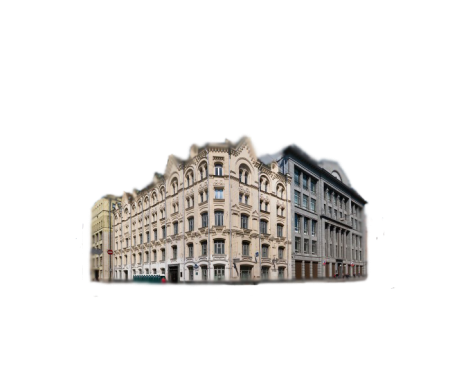 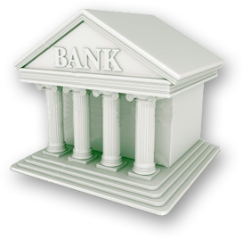 Credit Institutions
Federal Treasury
Limits
Selection parameters
Bids
Selection results
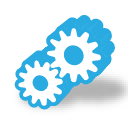 Exchange
12
REPO buy(sell) operations for securities
Trading Mechanism
(Exchange, OTC)
Federal Treasury
Credit institutions
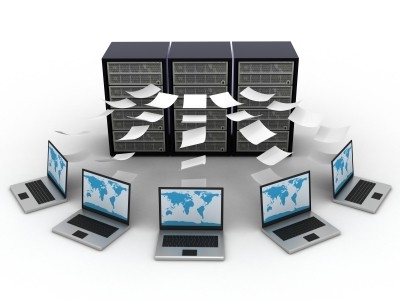 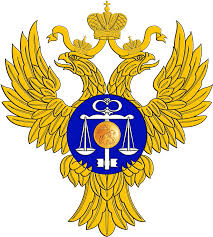 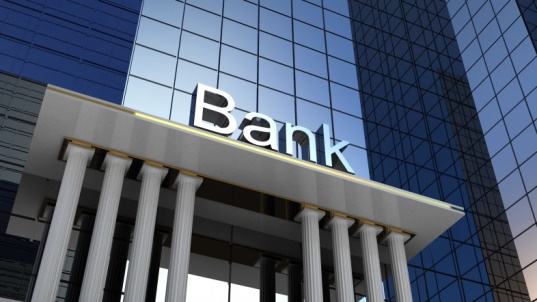 transactions
transactions
Reporting
Short deal algorithm
Credit institutions
Russian Treasury
CBR
Russian FM
Security sell bids
Bid book
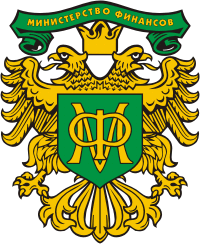 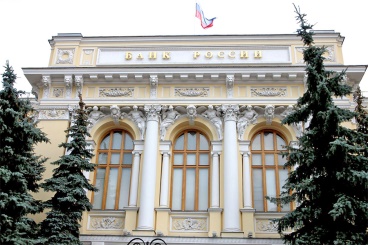 Hurdle rate
Buy bid
Deal execution
13
Budget loans to RF regions and municipalities in 2015
Lending conditions
As of 01.01.2016
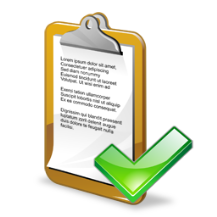 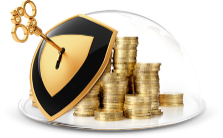 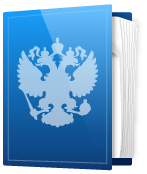 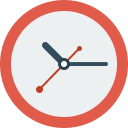 Over 2015 funds were provided to:

58 RF regions;
80 municipalities
14
Liquidity Management Results for Federal Budget Single Account
2015 STA liquidity management results (RUR mn)
,
7
1
1
1
5
1
8
8
3
5
7
8
6
4
1
,
,
,
8
3
,
1
6
6
9
9
9
3
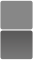 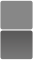 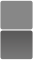 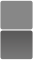 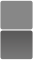 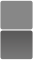 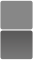 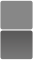 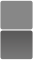 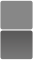 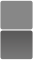 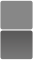 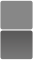 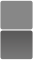 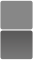 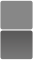 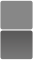 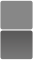 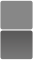 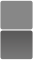 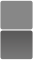 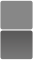 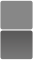 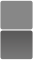 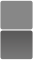 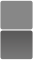 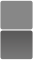 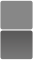 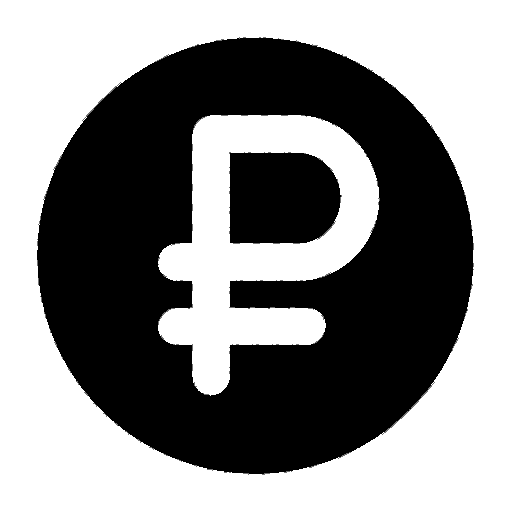 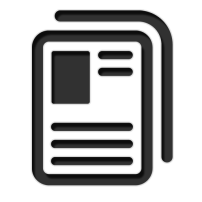 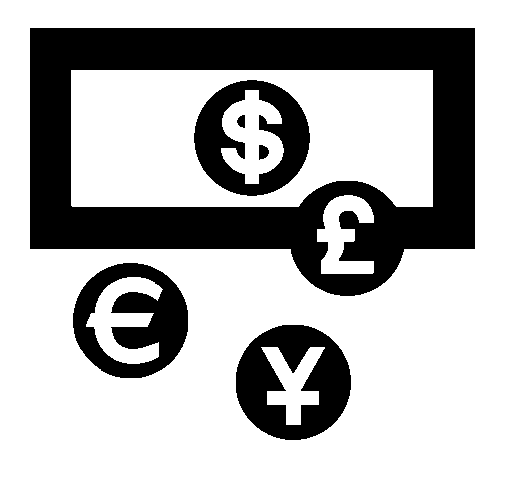 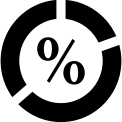 REPO revenues
Budget loan revenues
RUR bank deposit revenues
FX placement revenues
Total, 2015
Cash balances:
deposits  -  RUR 1,2tn
Funds balances:
REPO-  RUR 300,0bn
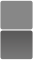 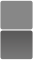 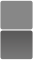 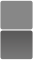 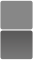 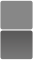 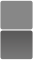 15
Thank you for your attention!